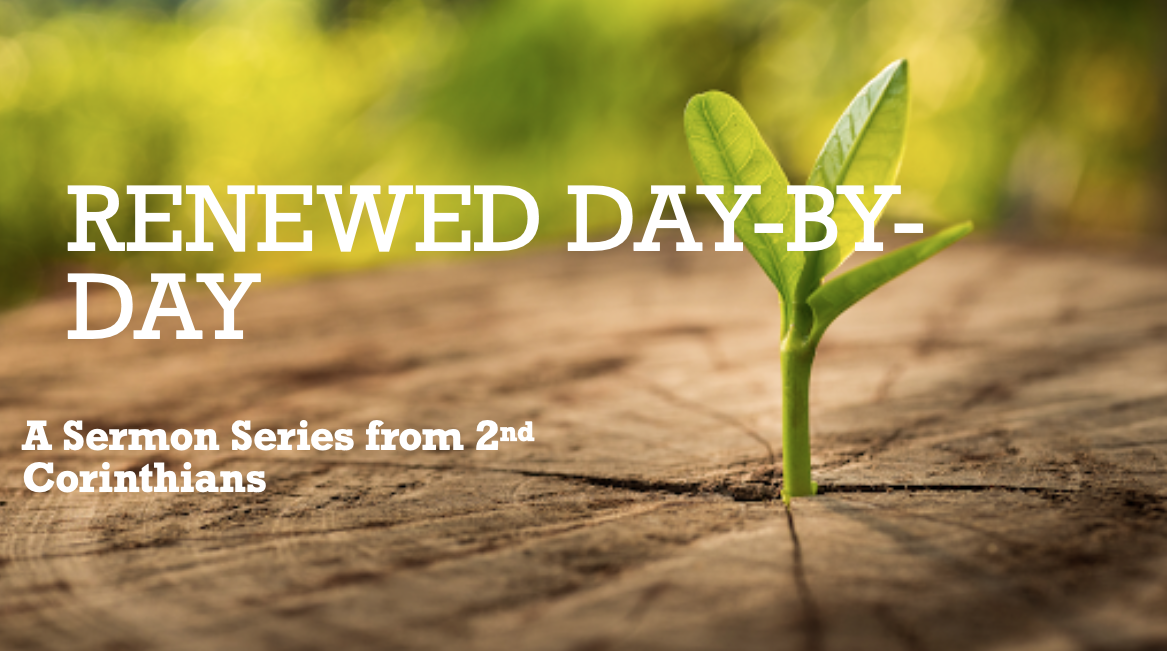 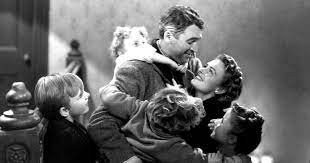 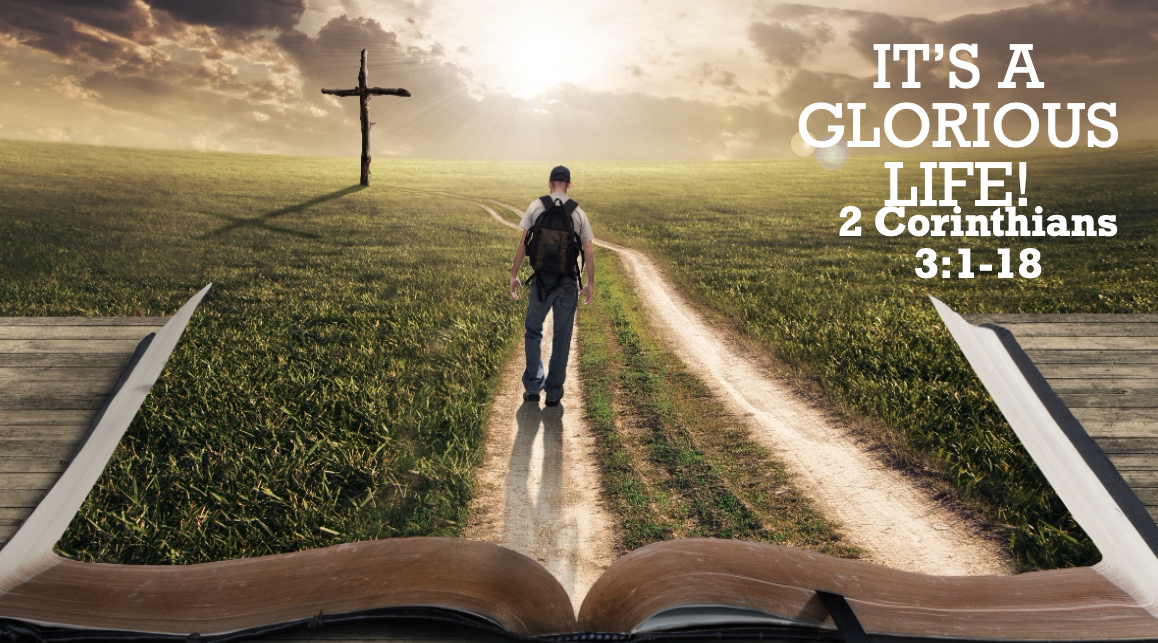 I. Paul’s ministry was commended by the power of the Holy Spirit (verses 1-6)
Paul’s ministry led to real life change in the Corinthians by the Spirit (1-3)
1 Are we beginning to commend ourselves again? Or do we need, as some do, letters of recommendation to you, or from you? 2 You yourselves are our letter of recommendation, written on our hearts, to be known and read by all. 3 And you show that you are a letter from Christ delivered by us, written not with ink but with the Spirit of the living God, not on tablets of stone but on tablets of human hearts
I. Paul’s ministry was commended by the power of the Holy Spirit (verses 1-6)
Paul’s ministry led to real life change in the Corinthians by the Spirit (1-3)
1 Are we beginning to commend ourselves again? Or do we need, as some do, letters of recommendation to you, or from you? 2 You yourselves are our letter of recommendation, written on our hearts, to be known and read by all. 3 And you show that you are a letter from Christ delivered by us, written not with ink but with the Spirit of the living God, not on tablets of stone but on tablets of human hearts.
I. Paul’s ministry was commended by the power of the Holy Spirit (verses 1-6)
God enabled Paul’s ministry to bring life change through the Spirit (4-6) 
4 Such is the confidence that we have through Christ toward God. 5 Not that we are sufficient in ourselves to claim anything as coming from us, but our sufficiency is from God, 6 who has made us sufficient to be ministers of a new covenant, not of the letter but of the Spirit. For the letter kills, but the Spirit gives life.
“Christ Jesus came into the world to save sinners, of whom I am the foremost.”
I. Paul’s ministry was commended by the power of the Holy Spirit (verses 1-6)
God enabled Paul’s ministry to bring life change through the Spirit (4-6) 
4 Such is the confidence that we have through Christ toward God. 5 Not that we are sufficient in ourselves to claim anything as coming from us, but our sufficiency is from God, 6 who has made us sufficient to be ministers of a new covenant, not of the letter but of the Spirit. For the letter kills, but the Spirit gives life.
“For this is the covenant that I will make with the house of Israel after those days, declares the Lord: I will put my law within them, and I will write it on their hearts.”
II. Paul’s ministry was commended by the surpassing glory of the New Covenant (verses 7-18)
…because of its permanence (7-11)
“Therefore the Law has become our tutor to lead us to Christ, so that we may be justified by faith.” Galatians 3:24, NASB
“The Lord your God will raise up for you a prophet like me from among you, from your brothers—it is to him you shall listen.” Deuteronomy 18:15 
“He considered the reproach of Christ greater wealth than the treasures of Egypt, for he was looking to the reward.”
II. Paul’s ministry was commended by the surpassing glory of the New Covenant (verses 7-18)
…because of its permanence (7-11)
7 Now if the ministry of death, carved in letters on stone, came with such glory that the Israelites could not gaze at Moses’ face because of its glory, which was being brought to an end, 8 will not the ministry of the Spirit have even more glory? 9 For if there was glory in the ministry of condemnation, the ministry of righteousness must far exceed it in glory. 10 Indeed, in this case, what once had glory has come to have no glory at all, because of the glory that surpasses it. 11 For if what was being brought to an end came with glory, much more will what is permanent have glory
II. Paul’s ministry was commended by the surpassing glory of the New Covenant (verses 7-18)
…because of its permanence (7-11)
7 Now if the ministry of death, carved in letters on stone, came with such glory that the Israelites could not gaze at Moses’ face because of its glory, which was being brought to an end, 8 will not the ministry of the Spirit have even more glory? 9 For if there was glory in the ministry of condemnation, the ministry of righteousness must far exceed it in glory. 10 Indeed, in this case, what once had glory has come to have no glory at all, because of the glory that surpasses it. 11 For if what was being brought to an end came with glory, much more will what is permanent have glory.
II. Paul’s ministry was commended by the surpassing glory of the New Covenant (verses 7-18)
…because of its permanence (7-11)
7 Now if the ministry of death, carved in letters on stone, came with such glory that the Israelites could not gaze at Moses’ face because of its glory, which was being brought to an end, 8 will not the ministry of the Spirit have even more glory? 9 For if there was glory in the ministry of condemnation, the ministry of righteousness must far exceed it in glory. 10 Indeed, in this case, what once had glory has come to have no glory at all, because of the glory that surpasses it. 11 For if what was being brought to an end came with glory, much more will what is permanent have glory.
II. Paul’s ministry was commended by the surpassing glory of the New Covenant (verses 7-18)
…because of its promise (12-16)
12 Since we have such a hope, we are very bold, 13 not like Moses, who would put a veil over his face so that the Israelites might not gaze at the outcome of what was being brought to an end. 14 But their minds were hardened. For to this day, when they read the old covenant, that same veil remains unlifted, because only through Christ is it taken away. 15 Yes, to this day whenever Moses is read a veil lies over their hearts. 16 But when one turns to the Lord, the veil is removed
II. Paul’s ministry was commended by the surpassing glory of the New Covenant (verses 7-18)
…because of its promise (12-16)
12 Since we have such a hope, we are very bold, 13 not like Moses, who would put a veil over his face so that the Israelites might not gaze at the outcome of what was being brought to an end. 14 But their minds were hardened. For to this day, when they read the old covenant, that same veil remains unlifted, because only through Christ is it taken away. 15 Yes, to this day whenever Moses is read a veil lies over their hearts. 16 But when one turns to the Lord, the veil is removed.
II. Paul’s ministry was commended by the surpassing glory of the New Covenant (verses 7-18)
…because of its scope (12-16)
17 Now the Lord is the Spirit, and where the Spirit of the Lord is, there is freedom.
“…you were dead in the trespasses and sins in which you once walked, following the course of this world, following the prince of the power of the air, the spirit that is now at work in the sons of disobedience—among whom we all once lived in the passions of our flesh, carrying out the desires of the body and the mind, and were by nature children of wrath, like the rest of mankind.”
II. Paul’s ministry was commended by the surpassing glory of the New Covenant (verses 7-18)
…because of its scope (12-16)
17 Now the Lord is the Spirit, and where the Spirit of the Lord is, there is freedom.
“…if the Son sets you free, you will be free indeed.”
II. Paul’s ministry was commended by the surpassing glory of the New Covenant (verses 7-18)
…because of its scope (12-16)
18 And we all, with unveiled face, beholding the glory of the Lord, are being transformed into the same image from one degree of glory to another. For this comes from the Lord who is the Spirit
II. Paul’s ministry was commended by the surpassing glory of the New Covenant (verses 7-18)
…because of its scope (12-16)
18 But we all, with unveiled face, beholding as in a mirror the glory of the Lord, are being transformed into the same image from glory to glory, just as from the Lord, the Spirit. (NASB)
Jesus Christ is “…the brightness of His glory and the express image of His person.”